Finanse publiczne i prawo finansowe
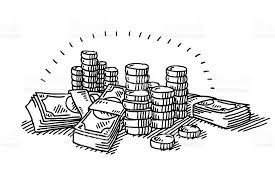 mgr Jędrzej Jachira
Katedra Prawa Finansowego
Podatek leśny
- funkcjonuje od 1992 r.
- wcześniej lasy były objęte podatkiem rolnym
- podatek samorządowy
- podstawa prawna: Ustawa z dn. 30 października 2002 r. o podatku leśnym
- podatek przychodowo – majątkowy (sam fakt posiadania odpowiednio zaklasyfikowanego gruntu powoduje obowiązek zapłaty)
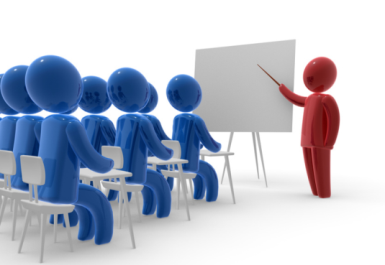 Podatek leśny
Przedmiot opodatkowania:

- lasy, z wyjątkiem lasów zajętych na wykonywanie działalności gospodarczej innej niż leśna

lasy – są to grunty leśne sklasyfikowane w ewidencji gruntów i budynków jako lasy (symbol Ls)

- prowadzenie na takim gruncie działalności innej niż leśna będzie wyłączało podatek leśny


Podmiot opodatkowania:

- os. fizyczne, os. prawne, jednostki organizacyjne nieposiadające osobowości prawnej


Aby w/w podmioty mogły zostać uznane za podatników, muszą być:

1/ właścicielami lasu,
2/ posiadaczami samoistnymi,
3/ użytkownikami wieczystymi
4/ posiadaczami lasów będących własnością Skarbu Państwa lub jednostki samorządu
terytorialnego
Podatek leśny
Podstawa opodatkowania i stawki podatkowe

- podstawę stanowi powierzchnia lasu wyrażona w hektarach fizycznych

- stawka: za 1ha płaci się równowartość 0,220 m 3 drewna

- stawka ta nie może przekroczyć 42,02 zł

- chodzi o średnią cenę sprzedaży drewna uzyskaną przez nadleśnictwa za pierwsze trzy kwartały roku poprzedzającego rok podatkowy

- cena ustalana jest i podawana w komunikacie Prezesa Głównego Urzędu Statystycznego (GUS), w Monitorze Polskim

- rada gminy może obniżyć stawkę
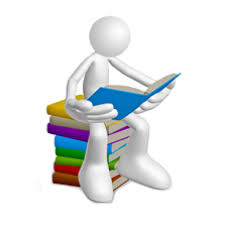 Podatek leśny
Zwolnienia

a/ przedmiotowe

1) Lasy z drzewostanem w wieku do 40 lat
2) Lasy wpisane do rejestru zabytków
3) Użytki ekologiczne

b/ podmiotowe

1) Uczelnie
2) Instytuty naukowe PANu
3) Instytuty badawcze
4) Zakłady pracy chronionej
5) Przedsiębiorcy o statusie centrum badawczo – rozwojowego

Rada gminy – ma pełną swobodę we wprowadzaniu innych zwolnień przedmiotowych
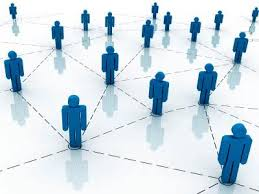 Podatek leśny
Tryb i warunki płatności

Obowiązek podatkowy – powstaje od 1 dnia miesiąca następującego po miesiącu, w którym powstały okoliczności uzasadniające powstanie podatku (np. nabycie lasu w drodze umowy sprzedaży)

Osoby fizyczne – obowiązek powstają z chwilą doręczenia decyzji ustalającej

Decyzję wydaje wójt/burmistrz/prezydent właściwy ze względu na miejsce położenia lasu

Podatek płatny w ratach:
- do 15 marca
- do 15 maja
- do 15 września
- do 15 listopada

inne podmioty – obowiązek powstaje z mocy prawa, tj.:
1/ do 15 stycznia składanie deklaracji podatkowej na podatek leśny
2/ płacenie w ratach proporcjonalnych do 15 dnia każdego miesiąca

podatek niższy niż 100 zł – płatny jednorazowo, w terminie płatności pierwszej raty

Jeśli las stanowi współwłasność – osoby fizyczne składają deklarację i płacą na zasadach osób prawnych
Rada gminy może wprowadzić pobór za pomocą inkasenta.
Podatek od gier
- podatek państwowy
- obligatoryjny
- rzeczowy
- pośredni
- dotyczy obrotu z działalności dotyczącej gier i zakładów wzajemnych
- podstawa prawna: ustawa o grach hazardowych z 19.11.2009 r.
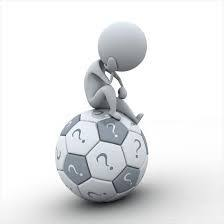 Podatek od gier
Zakres podmiotowy

1/ osoby fizyczne, osoby prawne, jednostki nieposiadającej osobowości prawnej – które prowadzą działalność w zakresie gier hazardowych na podstawie koncesji/zezwolenia

2/ podmioty urządzające gry objęte monopolem państwa

3/ uczestnicy turnieju gry pokera.


-> Chodzi tylko o legalne formy hazardu. Formy nielegalne nie rodzą obowiązku podatkowego, ale 
sankcję karną!!!



status płatnika – podmioty posiadające koncesję na prowadzenie kasyna, w którym urządzany jest turniej pokera. Przy wypłacie wygranej kasyno potrąca podatek od gier

organy właściwe – naczelnik urzędu skarbowego i dyrektor izby administracji skarbowej

właściwość miejscowa – według miejsca lokalizacji ośrodka gier, siedziby podmiotu urządzającego gry, bądź siedziby organu właściwego do udzielania zezwolenia na urządzanie loterii
Podatek od gier
Zakres przedmiotowy

Przedmiotem opodatkowania 2 kategorie czynności:

1/ urządzanie gier hazardowych, z wyłączeniem loterii promocyjnych i pokera rozgrywanego
w formie turnieju gry pokera;

2/ udział w pokerze rozgrywanym w formie turnieju gry w pokera



gry hazardowe – gry losowe, zakłady wzajemne i gry na automatach

gry losowe – gry o wygrane pieniężne lub rzeczowe, których wynik w szczególności zależy od
przypadku, a warunki gry określa regulamin

wygrana rzeczowa – to także uzyskanie możliwości dalszego kontynuowania gry bez
konieczności wpłaty
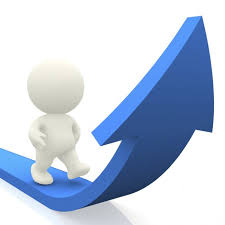 Podatek od gier
Gry losowe według ustawy to:

- gry liczbowe
- loterie pieniężne
- gra telebingo
- gry cylindryczne
- gry w karty
- gry w kości
- bingo pieniężne i fantowe
- loterie fantowe
- loterie promocyjne
- loterie audiotekstowe
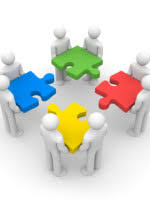 Podatek od gier
zakłady wzajemne – to zakłady o wygrane pieniężne lub rzeczowe, polegające na odgadywaniu:

1/ wyników sportowego współzawodnictwa ludzi lub zwierząt, w których uczestnicy wpłacają stawki a wygrana zależy od łącznej kwoty wpłaconych stawek (totalizatory)

2/ zaistnienia różnych zdarzeń, w których uczestnicy wpłacają stawki, a wysokość wygranej zależy od umówionego stosunku wpłaty do wygranej (bukmacherstwo)


gry na automatach – gry na urządzeniach mechanicznych, elektromechanicznych lub elektronicznych, o wygrane pieniężne lub rzeczowe, w których gra zawiera element losowości
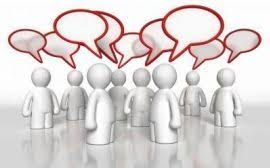 Podatek od gier
podstawa opodatkowania i stawki podatku
1/ w loterii pieniężnej, fantowej, telebingo – suma wpływów uzyskanych ze sprzedaży losów lub innych dowodów udziału w grze

2/ w loterii audiotekstowej – przychód organizatora loterii uzyskany z tej loterii

3/ w grze liczbowej – suma wpłaconych stawek

4/ w grze bingo pieniężne – wartość nominalna kartonów do gry zakupionych przed podmioty urządzające grę

5/ poker – kwota wygranej pomniejszona o kwotę wpisowego

6/ automat – kwota stanowiąca różnicę między kwotą uzyskaną z wymiany żetonów do gry lub wpłaconą do automatu, a sumą wygranych uzyskanych przez uczestników gier
Stawki są procentowe:
10% - loteria fantowa i telebingo
15% - loteria pieniężna
20% - gra liczbowa
25% - bingo pieniężne i telebingo, loteria audiotekstowa, poker
12% zakłady wzajemne
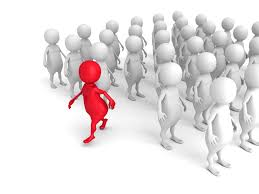 Podatek od gier
Obowiązki podatników
- zobowiązanie podatkowe powstaje z mocy prawa, tj. z chwilą rozpoczęcia wykonywania działalności (w pokerze z chwilą przystąpienia do turnieju)
- podatek płacony na rachunek urzędu skarbowego w formie zaliczek, do 10 dnia kolejnego miesiąca
- co miesiąc składane deklaracje podatkowe
- podatnicy posiadają także obowiązki dokumentacyjne i sprawozdawcze, w tym:
a/ prowadzenie ksiąg
b/ ewidencji podstaw opodatkowania
c/ rejestru napiwków
d/ pozostałej dokumentacji pozwalające rozliczyć wynik finansowy


obowiązek sprawozdawczy – przekazywanie ministrowi finansów / dyrektorom izb
administracji skarbowej informacji dotyczących funkcjonowania tych podmiotów
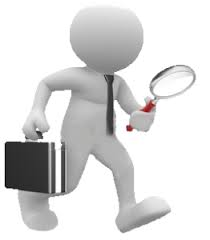 Dziękuję za uwagę!